A minket körülvevő anyagok
A minket körülvevő anyagok
A levegő
A tűz
A víz
A levegő
Tudod-e, hogy…
A levegő
A levegőt szinte észre sem vesszük, mégis nagyon fontos…
légzés
égés
hangok terjedése
védelem a káros sugárzások ellen
…
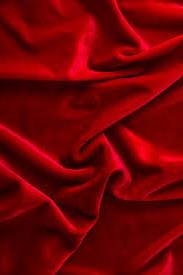 Tudod-e, hogy…
A levegő tulajdonságai
A levegő tulajdonságai:
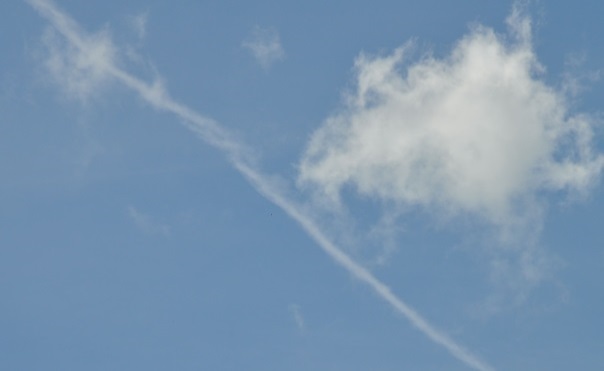 színtelen
szagtalan gáz
vízben rosszul oldódik
az égést táplálja
alacsony hőmérsékleten cseppfolyósítható
Akkor miért kék az ég?
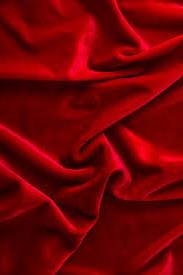 A levegő összetétele
A levegő olyan gázkeverék, melynek két fő alkotórésze a nitrogén és az oxigén.
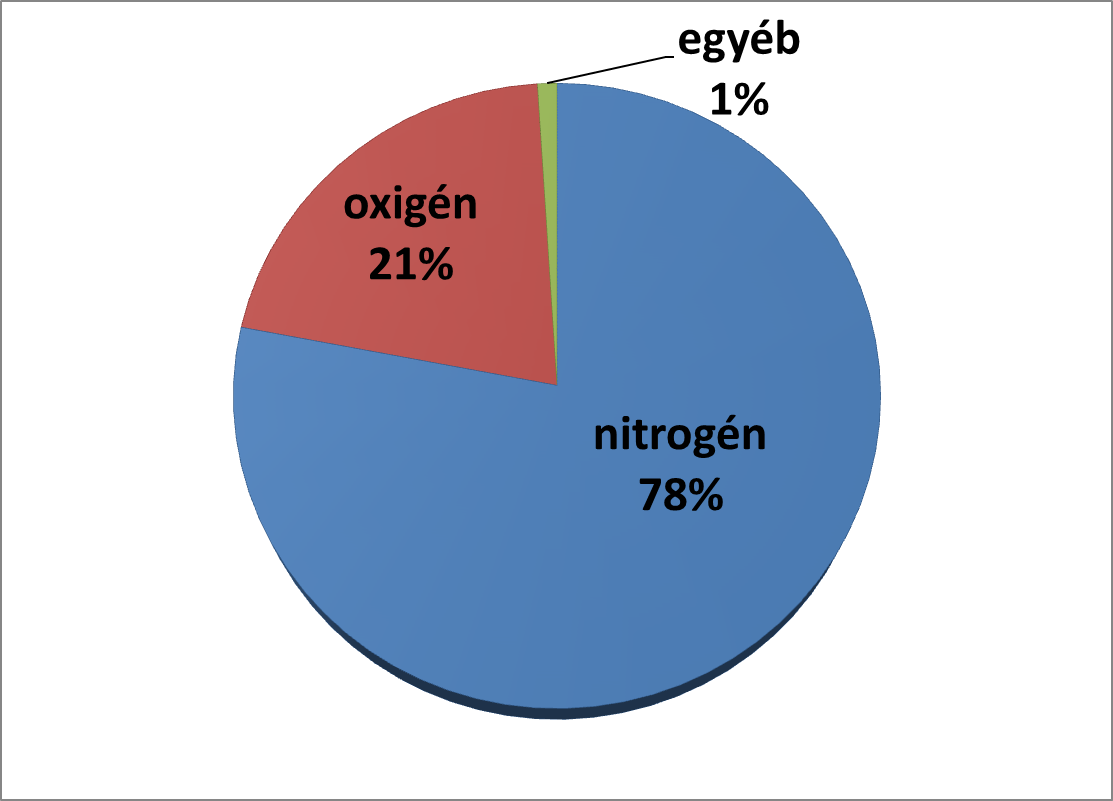 Kis mennyiségben egyéb anyagokat is tartalmaz, pl.:   szén-dioxidot, vízpárát, port, kormot, nemesgázokat.
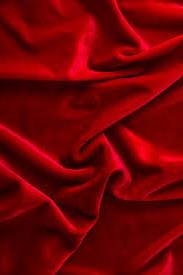 A levegőszennyezés
A levegőszennyezés lehet:

1. természetes eredetű
vulkáni kigőzölgések
erdőtüzek
virágporok (pollenek)
növényi és állati bomlástermékek
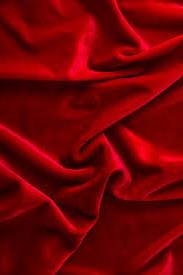 A levegőszennyezés
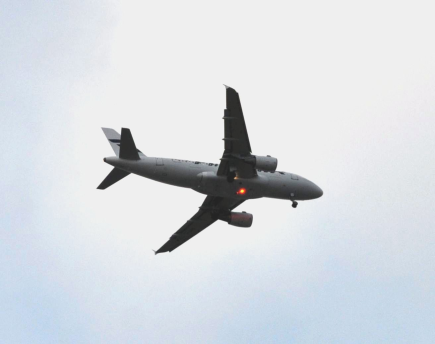 2. mesterséges eredetű 
(emberi tevékenységből fakadó)
gyárak és ipari üzemek
közlekedési eszközök
mezőgazdasági gépek és anyagok
háztartások elavult fűtési rendszere
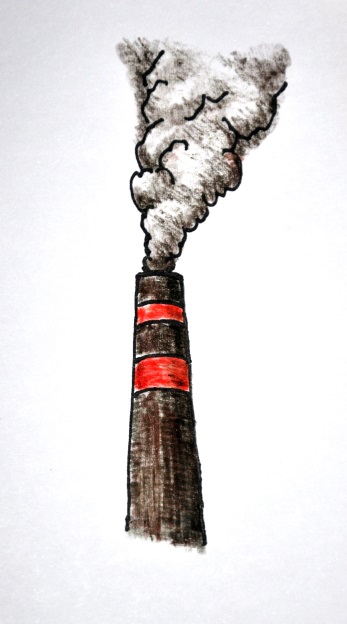 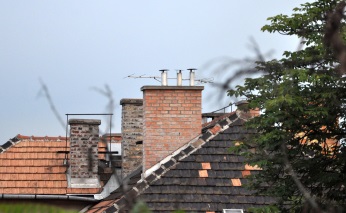 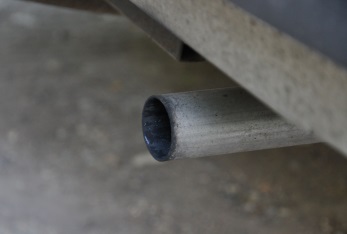 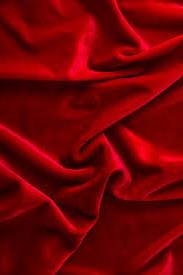 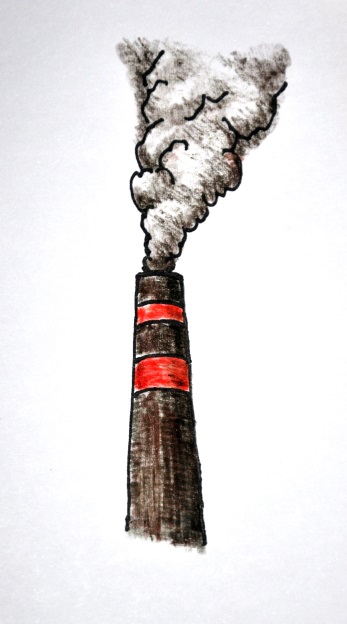 A levegőszennyezés
Az ipari üzemekből környezetre káros részecskék és ártalmas gázok juthatnak a levegőbe.

szennyező szilárd részecskék:  hamu és füst
ártalmas gázok: szén-dioxid, szén-monoxid, kén-dioxid, nitrogén-oxidok
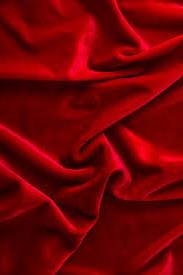 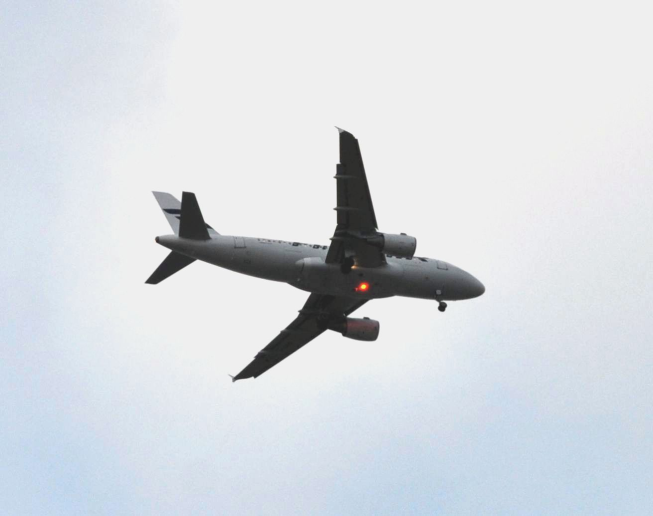 A levegőszennyezés
A gépjárművek légszennyezése:
benzingőz
városi szmog képződése
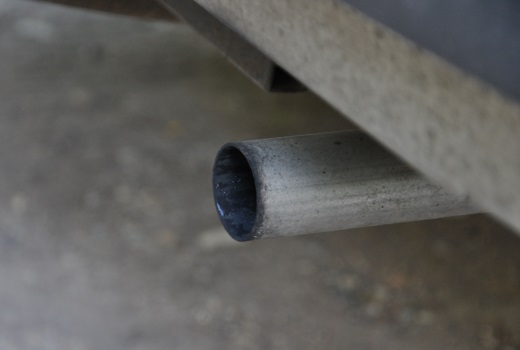 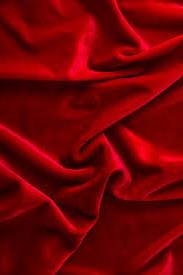 A levegőszennyezés
A mezőgazdasági légszennyezők:
feleslegben alkalmazott műtrágyák és növényvédő szerek
mezőgazdasági gépek
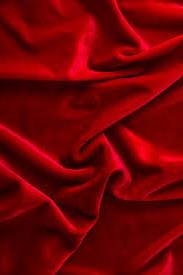 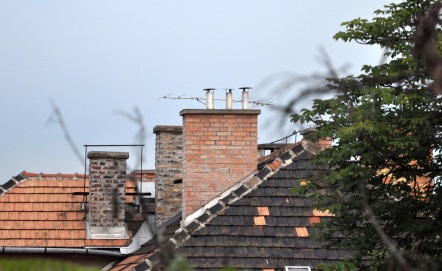 A levegőszennyezés
A lakások fűtésekor füst, szén-dioxid és egyéb mérgező gázok is képződhetnek.
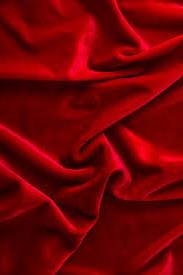 Kísérletek a levegő alkotóelemeivel
O2 és CO2 előállítása2,3

Anyagok: 
kálium-permanganát (KMnO4)
kalcium-karbonát (CaCO3)
sósavoldat

Eszközök: 
3 db kémcső
kémcsőállvány
facsipesz
gyújtópálca
gyufa
Bunsen-égő
[2] Rózsahegyi M. és Wajand J.: Látványos kémiai kísérletek (Mozaik Oktatási Stúdio – Szeged 1999) 188. old.
[3] Rózsahegyi M. és Wajand J.: Látványos kémiai kísérletek (Mozaik Oktatási Stúdio – Szeged 1999) 216. old.
[Speaker Notes: [3] O2 előállítása és égésének vizsgálata: LKK. 4.54. és 4.56. 
[4] CO2 előállítása és égésének vizsgálata: LKK. 4.88, 4.89., 3.25.]
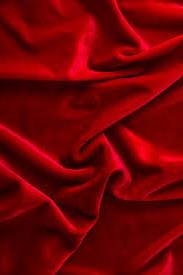 Kísérletek a levegő alkotóelemeivel
O2 előállítása2

Kísérlet:
Szórjunk kiskanálnyi kálium-permanganátot egy száraz kémcsőbe, és melegítsük kis lánggal.

Parázsló gyújtópálcát mártunk a kémcsőbe.
CO2 előállítása3

Kísérlet:
Szórjunk kevés kalcium-karbonátot a kémcsőbe, majd öntsünk hozzá kevés sósav oldatot.

Mártsunk égő gyújtópálcát a kémcsőbe.
[2] Rózsahegyi M. és Wajand J.: Látványos kémiai kísérletek (Mozaik Oktatási Stúdio – Szeged 1999) 188. old.
[3] Rózsahegyi M. és Wajand J.: Látványos kémiai kísérletek (Mozaik Oktatási Stúdio – Szeged 1999) 216. old.
[Speaker Notes: O2 előállítása és égésének vizsgálata: LKK. 4.54. és 4.56. 
CO2 előállítása és égésének vizsgálata: LKK. 4.88, 4.89., 3.25.]
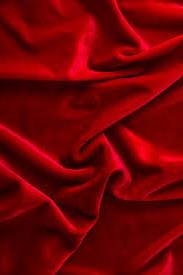 Kísérletek a levegő alkotóelemeivel
O2 előállítása

Tapasztalat:
A parázsló gyújtópálca lángra lobban.



Magyarázat:
A kálium-permanganát hő hatására elbomlik, a bomlás során oxigén gáz képződik.

A tiszta oxigénben hevesebb az égés, mint a levegőn, ezért gyullad meg a parázsló gyújtópálca.
CO2 előállítása

Tapasztalat:
Mészkőre sósavat öntve heves gázfejlődés tapasztalható.
Az égő gyújtópálca elalszik a kémcsőben.

Magyarázat:
A sósav a kalcium-karbonáttal reakcióba lép. és szén-dioxid gáz képződik.

A szén-dioxid az égést nem táplálja, ezért alszik el az égő gyújtópálca.
[2] Rózsahegyi M. és Wajand J.: Látványos kémiai kísérletek (Mozaik Oktatási Stúdio – Szeged 1999) 188. old.
[3] Rózsahegyi M. és Wajand J.: Látványos kémiai kísérletek (Mozaik Oktatási Stúdio – Szeged 1999) 216. old.
[Speaker Notes: O2 előállítása és égésének vizsgálata: LKK. 4.54. és 4.56. 
CO2 előállítása és égésének vizsgálata: LKK. 4.88, 4.89., 3.25.]
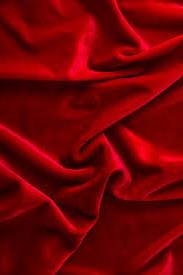 Kísérletek a levegő alkotóelemeivel
N2 előállítása4

Anyagok: 
ammónium-klorid (NH4Cl)
nátrium-nitrit (NaNO2)
víz
Eszközök: 
2 db 100 cm3-es főzőpohár
250 cm3-es frakcionáló lombik dugóval
üvegkád
gázfelfogó henger
üveglap
gyújtópálca
Bunsen-égő
[4] Rózsahegyi M. és Wajand J.: Látványos kémiai kísérletek (Mozaik Oktatási Stúdio – Szeged 1999) 199-200. old.
[Speaker Notes: N2 előállítása: LKK. 4.71.]
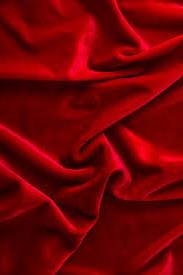 Kísérletek a levegő alkotóelemeivel
N2 előállítása4

Kísérlet:
50 cm3 telített ammónium-klorid (NH4Cl) oldatot készítünk.
50 cm3 telített nátrium-nitrit (NaNO2) oldatot készítünk.
A két oldatot a frakcionáló lombikba öntjük.
A lombikot lezárjuk a gumidugóval.
A lombikot Bunsen-égővel melegítjük.
A fejlődő gázt víz alatt lévő gázfelfogó hengerben gyűjtjük.
A gázzal telt hengert üveglappal lefedve kiemeljük a vízből.
Megfigyeljük a gáz színét, szagát.
Égő gyújtópálcát mártunk a hengerbe.
[4] Rózsahegyi M. és Wajand J.: Látványos kémiai kísérletek (Mozaik Oktatási Stúdio – Szeged 1999) 199-200. old.
[Speaker Notes: N2 előállítása: LKK. 4.71.]
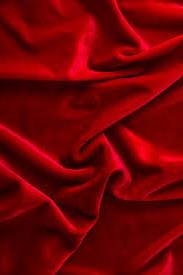 Kísérletek a levegő alkotóelemeivel
N2 előállítása4

Tapasztalatok:
A nitrogén gáz színtelen, szagtalan gáz
Az égő gyújtópálca elalszik.

Magyarázat:
A nitrogén gáz színtelen, szagtalan, vízben rosszul oldódó gáz.
A nitrogén nem ég és az égést nem táplálja
[4] Rózsahegyi M. és Wajand J.: Látványos kémiai kísérletek (Mozaik Oktatási Stúdio – Szeged 1999) 199-200. old.
[Speaker Notes: N2 előállítása: LKK. 4.71.]
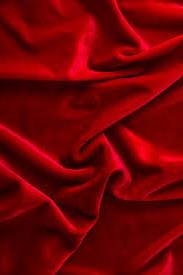 Kísérletek a levegő alkotóelemeivel
(tanári kísérletek)
CO2 előállítása és égésének vizsgálata5

O2 előállítása és az égésre gyakorolt hatásának vizsgálata6

A kísérletek tapasztalatai alapján megállapítható, hogy:
A szén-dioxid sűrűsége nagyobb mint a levegőé, ezért alacsonyabb helyen nagyobb a levegő CO2 tartalma.
Tiszta oxigénben gyorsabb az égés mint a levegőben.
[5] Rózsahegyi M. és Wajand J.: Látványos kémiai kísérletek (Mozaik Oktatási Stúdio – Szeged 1999) 199-200. old.
[6] Rózsahegyi M. és Wajand J.: Látványos kémiai kísérletek (Mozaik Oktatási Stúdio – Szeged 1999) 61. old.
[Speaker Notes: CO2 előállítása és égésének vizsgálata: LKK. 4.88, 4.89., 3.25.]
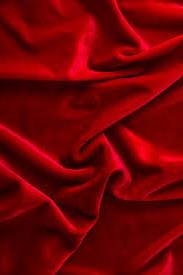 Kísérletek a levegő alkotóelemeivel
Kémiai jojó1

Anyagok: 
sütőpor (vagy szódabikarbóna), olaj, ecet, festék (lehet ez meggylé, vöröskáposztalé, ételfesték)

Eszközök: 
kémcső, kémcsőállvány, kanál, cseppentő

A kísérlet menete: 
A kémcső aljára beleöntjük a sütőport (vagy szódabikarbónát). 
A tetejére óvatosan ráöntjük az olajat.
Egy kis tálkában összekeverjük az ecetet a festékkel. 
Az ecetes festékből cseppentővel kis cseppeket juttatunk az olajjal töltött pohárba.
[1] http://gyereketeto.hu/tanulas/otletek-szunidore-5-nap-kemiai-jojo
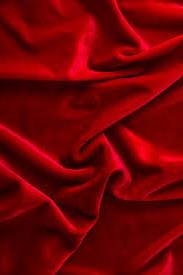 Kísérletek a levegő 
alkotóelemeivel
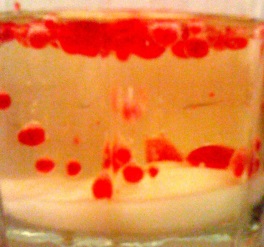 Kémiai jojó1

Tapasztalatok: 
A cseppecskék lesüllyednek a pohár aljára, majd a sütőpor miatt feltáncolnak az olaj tetejére.  
 
Magyarázat:
Mivel az ecet olajban nem oldódik, kis cseppek maradnak.
Az ecet az olajnál nagyobb sűrűségű, így kis gömbök formájában süllyedni kezd a pohár aljára.
Amikor hozzáér a sütőporhoz, reakcióba lép vele, és eközben szén-dioxid fejlődik.
A szén-dioxid felemeli a cseppeket az olaj tetejéig.
Itt a szén-dioxid távozik, az ecetcsepp pedig ismét süllyedni kezd.
[1] http://gyereketeto.hu/tanulas/otletek-szunidore-5-nap-kemiai-jojo
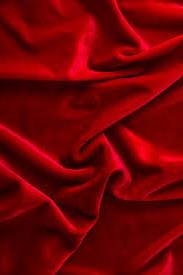 Az égés
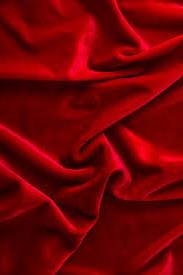 Az égés
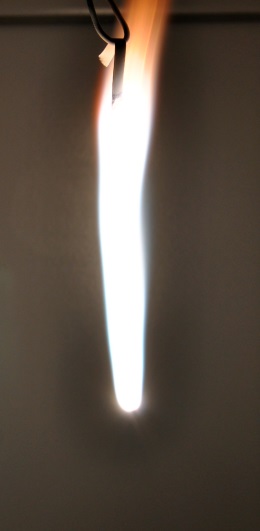 Milyen anyagok égését tapasztaltuk már?


Mi az égés?

Az égés a levegő oxigénjével történő egyesülés.
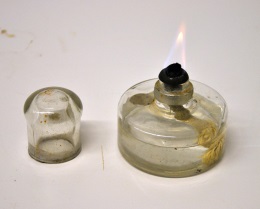 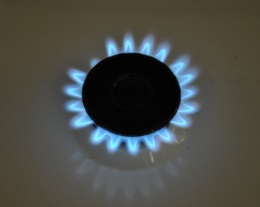 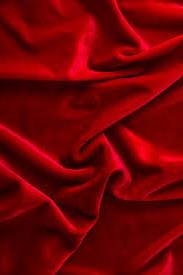 Az égés
Az égés kémiai kölcsönhatás.

Miért „kémiai”?

Az égés során új anyagok keletkeznek, ezért az égés kémiai változás.

Az égés jelentős energiafelszabadulással jár, ezért az égés exoterm kémiai változás.
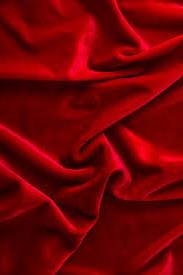 Az égés
Az égés lehet:
gyors
lassú
tökéletes
tökéletlen
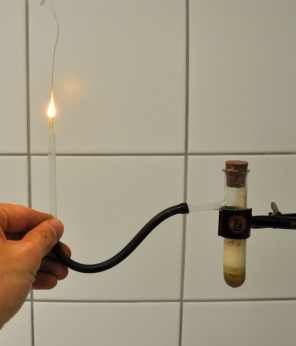 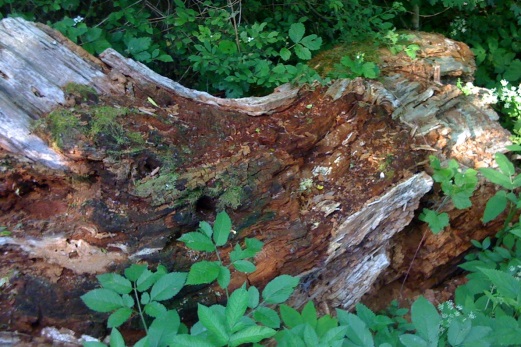 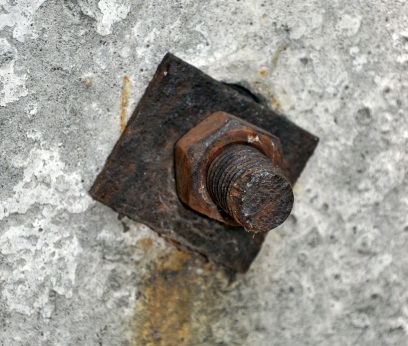 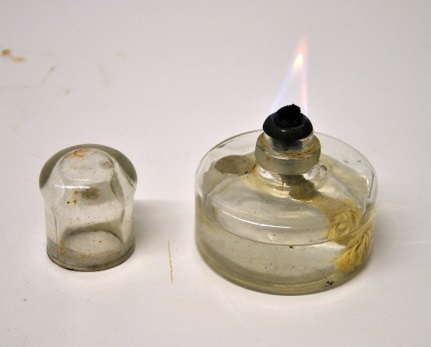 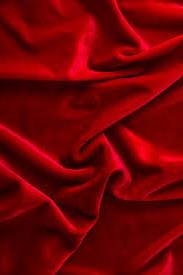 Az égés
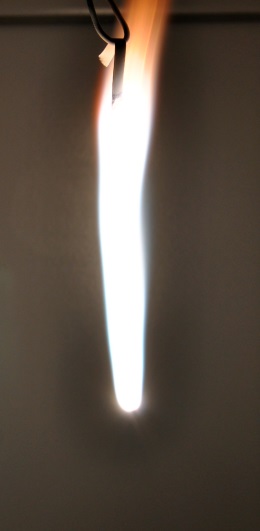 A gyors égés:
A gyors égés olyan kémiai kölcsönhatás, amely az éghető anyag és az oxigén között magas hőmérsékleten és fényjelenség kíséretében megy végbe.

A gyors égés feltételei:
az éghető anyag
az oxigén
gyulladási hőmérséklet
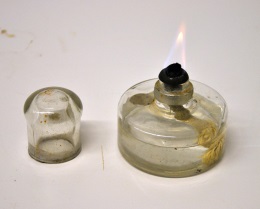 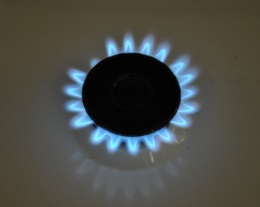 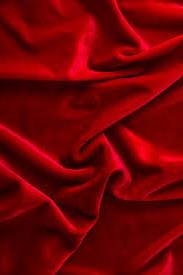 Az égés
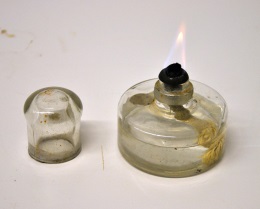 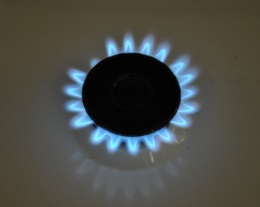 A széntartalmú anyagok az égés során kölcsönhatásba lépnek az oxigénnel és szén-dioxid képződik.
szén + oxigén 			szén-dioxid
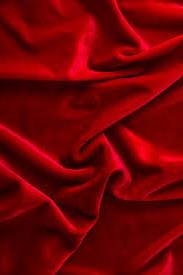 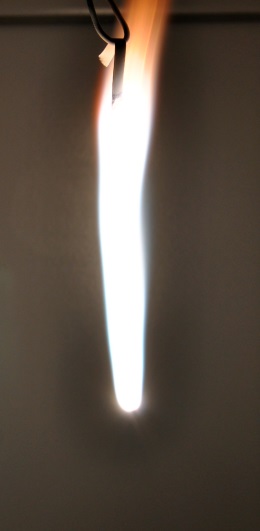 Az égés
A fémek is kölcsönhatásba léphetnek az oxigénnel…
magnézium + oxigén		magnézium-oxid
vas + oxigén			vas-oxid
réz + oxigén			réz-oxid
Az oxigénnel való egyesülést OXIDÁCIÓnak nevezzük.

Az oxidáció során oxidok képződnek.
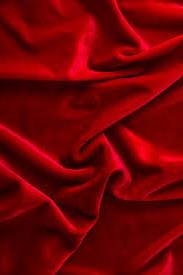 Az égés
A lassú égés:
A lassú égés olyan, hosszú ideig tartó oxidációs folyamat, melyhez nem szükséges magas hőmérséklet és amelyet nem kísér fényjelenség.

A lassú égés pl.:
vas rozsdásodása
fa korhadása
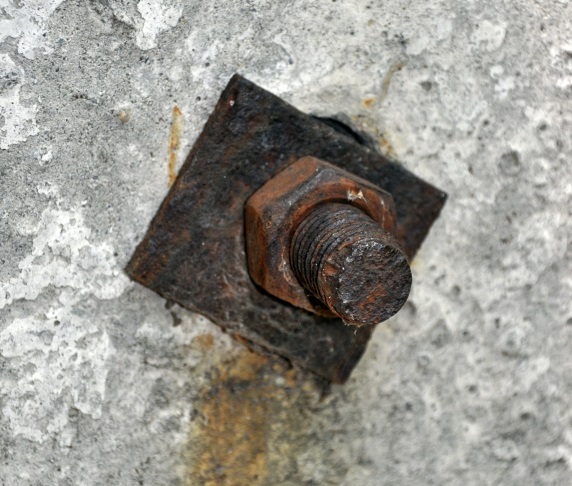 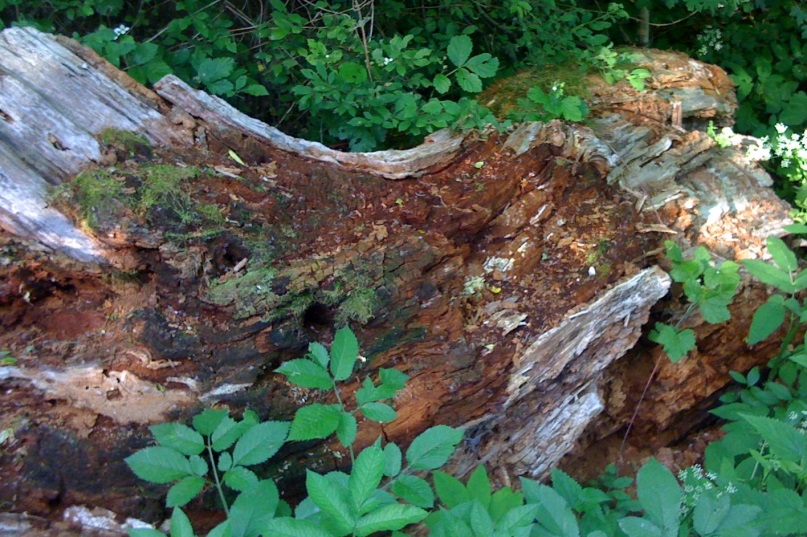 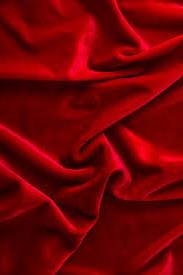 Az égés
A tökéletes égés:
Azt az égés nevezzük tökéletes égésnek, mely során az éghető anyag teljes egészében reakcióba lép a levegő oxigénjével.
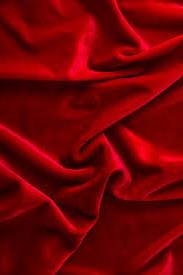 Az égés
A tökéletlen égés:
A tökéletlen égés olyan égés, mely során éghető anyag nem oxidálódik teljes egészében.

A tökéletlen égés jellegzetes termékei (pl.):
szén-monoxid (mérgező gáz)
korom
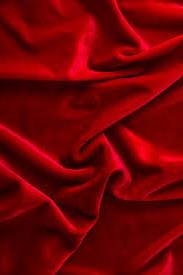 Tudod-e, hogy…
Kísérletek tűzzel
Milyen a fémek lángfestése? (tanári kísérlet)

Anyagok: 
etanol (vagy metanol), lítium-klorid (LiCl), nátrium-klorid (NaCl), kálium-klorid (KCl), kalcium-klorid (CaCl2), stroncium-klorid (SrCl2), bárium-klorid (BaCl2), réz-klorid (CuCl2)

Eszközök: 
7 db óraüveg, vegyszereskanál, gyufa, gyújtópálca, főzőpohár, papír, ceruza

A kísérlet menete: 
Az óraüvegekre kevés alkoholt töltünk (etanol, vagy metanol), majd sókat szórunk az óraüvegre. 
Meggyújtjuk a gyújtópálcát, majd az égő gyújtópálcával az alkoholt.
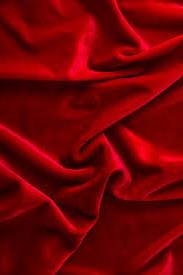 Tudod-e, hogy…
Kísérletek tűzzel
Milyen a fémek lángfestése? (tanári kísérlet)


Tapasztalat: 
A fémsók jellegzetes színnel festik a lángot.
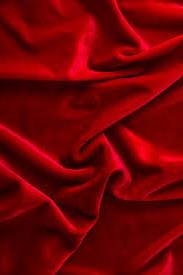 További kísérletek tűzzel
A tökéletlen égéskor szén-monoxid képződik7
Alkohol és víz elegyének égése8
Szerves vegyületek égése (pl.: acetilén égése9)
[7] Rózsahegyi M. és Wajand J.: Látványos kémiai kísérletek (Mozaik Oktatási Stúdio – Szeged 1999) 199-200. old.
[8] Rózsahegyi M. és Wajand J.: Látványos kémiai kísérletek (Mozaik Oktatási Stúdio – Szeged 1999) 61. old.
[9] Rózsahegyi M. és Wajand J.: Látványos kémiai kísérletek (Mozaik Oktatási Stúdio – Szeged 1999) 227. old.
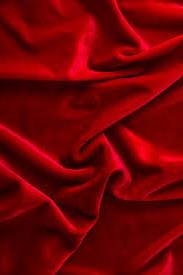 A tűz
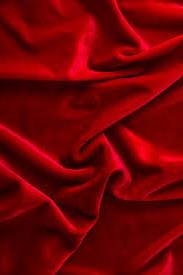 A tűzgyújtás
A tűzgyújtás története:
villámcsapásból származó tűz őrzése
tűzgyújtás fadarabok dörzsölésével
tűzgyújtás kovakővel
mártós gyújtó
gyufa
öngyújtó
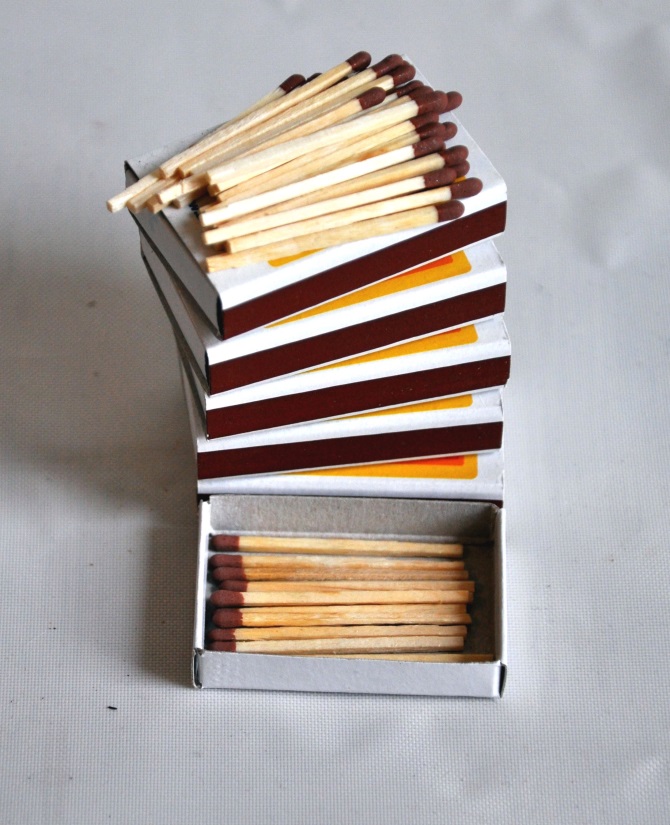 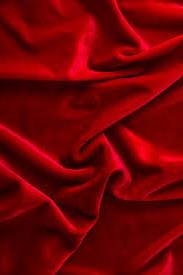 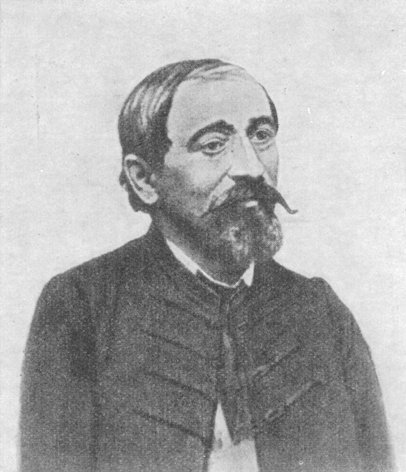 A tűzgyújtás
A biztonsági gyufa
feltalálója: Irinyi János
Irinyi János a gyufához még sárgafoszfort használt.
(A sárgafoszfor mérgező és tűzveszélyes!)

Ma:
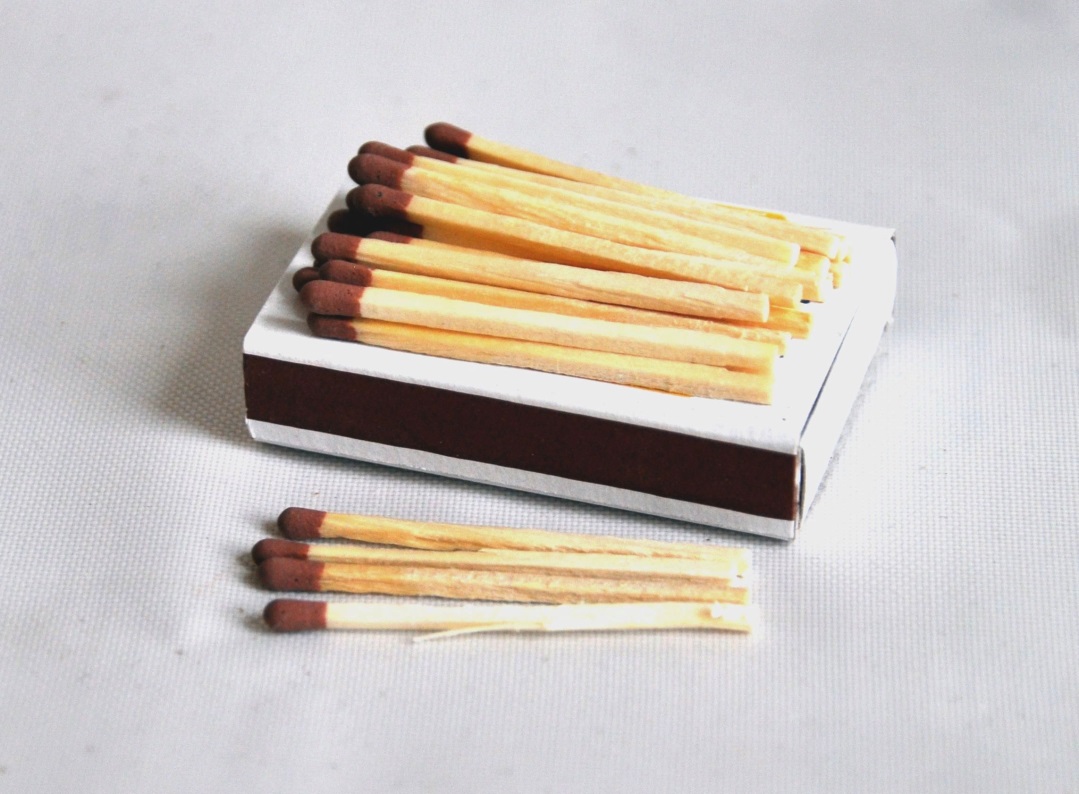 parafinnal átitatott gyufaszár
vörösfoszfor és üvegpor alapú oldallap
ként és kalcium-klorátot tartalmazó gyújtófej
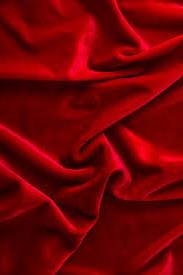 A tűzoltás
A tűzoltás alapja:
az égés valamelyik feltételének megszüntetése.
Tűzoltásra használt anyagok:
víz
homok
por
hab
cseppfolyós szén-dioxid
pokróc
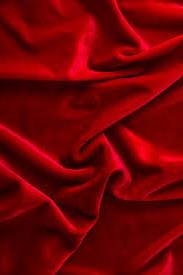 A tűzoltás
Tűzoltásra használt anyagok:
Víz:
Kiválóan alkalmas szilárd, szerves eredetű anyagok tűzoltására (pl. fa, papír, szén, szalma).

Hatásai:
hűti az égő anyagot,
elzárja az égő anyagot az oxigéntől.
Mit ne oltsunk vízzel?
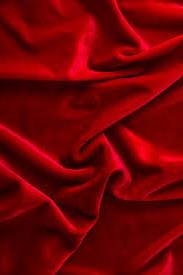 A tűzoltás
Tűzoltásra használt anyagok:
Víz:
Kiválóan alkalmas szilárd, szerves eredetű anyagok tűzoltására (pl. fa, papír, szén, szalma).

Vízzel nem oltunk:
elektromos berendezések tüzét,
víznél kisebb sűrűségű folyadékok és gázok okozta tüzet.
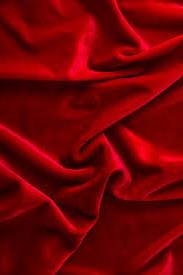 A tűzoltás
Tűzoltásra használt anyagok:
Poroltó:
Éghető gázok, folyadékok és szilárd anyagok égése során is használható.
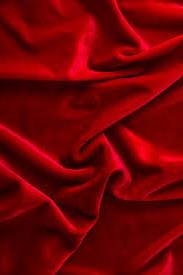 Tudod-e, hogy…
Mit kell tenni tűz esetén?
105 – Tűzoltóság
112 – Egységes segélyhívószám
Tűz esetén jelenteni kell:
a bejelentő személy nevét, helyét
mi ég,
hol ég,
sérült-e meg valaki,
mit veszélyeztet a tűz,
a tűz kiterjedését,
mi okoz(hat)ta a tüzet,
értesítették-e a mentőket/ rendőrséget.
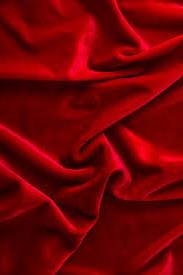 A víz
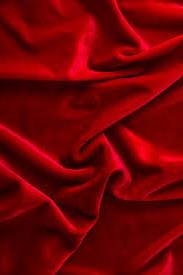 Tudod-e, hogy…
A víz-kvíz
Melyik nem édesvíz?

folyóvíz
tengervíz
eső
harmat
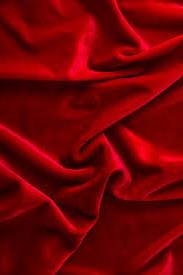 Tudod-e, hogy…
A víz-kvíz
2. Földünknek hány százaléka víz?

29
57
71
83
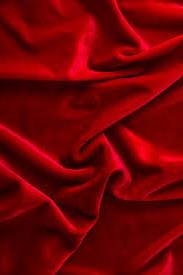 Tudod-e, hogy…
A víz-kvíz
3. A Föld összes vízkészletének hány százaléka édesvíz?

2,1
7,3
12,1
22,8
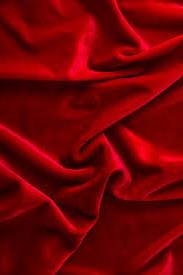 Tudod-e, hogy…
A víz-kvíz
4. Hazánkban az édesvíz hány százaléka van a föld alatt?

9,1
91
7,1
71
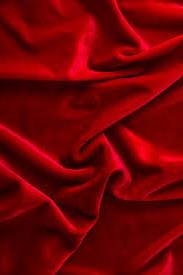 Tudod-e, hogy…
A víz-kvíz
5.Testtömegünk hány százaléka víz?

20-30%
40-50%
60-70%
80-90%
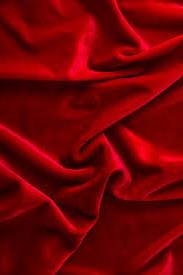 Tudod-e, hogy…
A víz-kvíz
6. Az édesvíz…

Cukrot tartalmaz.
Sok oldott ásvány anyagot tartalmaz.
Nem tartalmaz semmilyen oldott anyagot.
Kevés oldott sót tartalmaz.
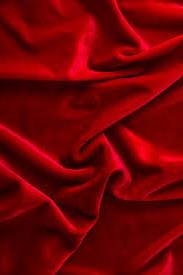 Tudod-e, hogy…
A víz-kvíz
7. A felnőtt emberi szervezetnek naponta átlagosan ennyi folyadékbevitelre van szüksége:

5-7 liter
4-5 liter
3-3,5 liter
2-2,5 liter
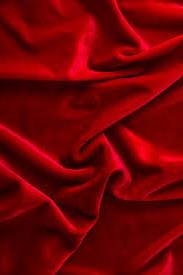 Tudod-e, hogy…
A víz-kvíz
8. Víz nélkül az ember kb. ennyi ideig marad életben:

3 nap
6 nap
10 nap
40 nap
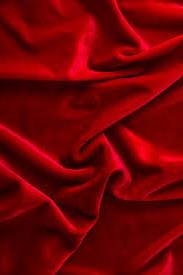 Tudod-e, hogy…
A víz-kvíz
9. Melyik a Föld legmagasabban fekvő hajózható tava?

Tanganyika-tó
Titicaca-tó
Viktória-tó
Bajkál-tó
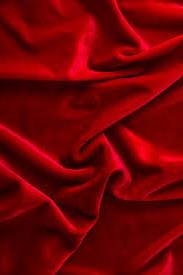 Tudod-e, hogy…
A víz-kvíz
10. Folyékony halmazállapotban a víz…

a Földön és Marson található meg. 
csak a Földön található meg és talán 1-2 bolygón vagy holdon.
a Földön és a Naphoz közeli bolygókon (Merkúr, Vénusz) található meg.
számos bolygón megtalálható.
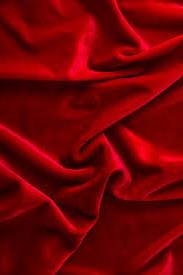 Tudod-e, hogy…
A víz-kvíz - Megfejtés
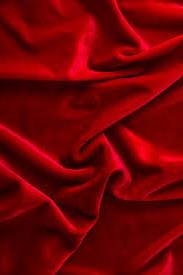 A víz a környezetünkben
Hol találkozhatunk vízzel a környezetünkben?

Légkör (atmoszféra)

Óceánok
Jégtakaró, gleccserek és hó
Tavak
Folyók

Talajvizek
Ásványok, kőzetek
És persze az…
Élő szervezetek
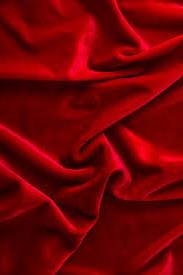 Tudod-e, hogy…
A víz a környezetünkben
A Föld vízkészletének eloszlása
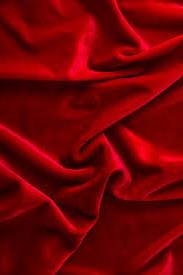 A felszíni vizek
1. Sós vizek: óceánok
A Föld felszínének több mint 70%-át víz borítja…

Az óceánok vize a Föld teljes vízkészletének  96,5%-a.

Az óceánok vize átlagosan 3,5% sót tartalmaz.
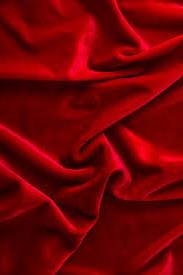 A felszíni vizek
2. Édes vizek: gleccserek, sarki jég, tavak, folyók, esővíz, forrásvizek stb.
A Föld egész vízmennyiségének kb. 2,7%-a.
Kevés oldott sót tartalmaznak.
Ízüket a bennük oldott ásványi anyagok és sók adják.
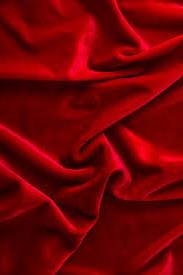 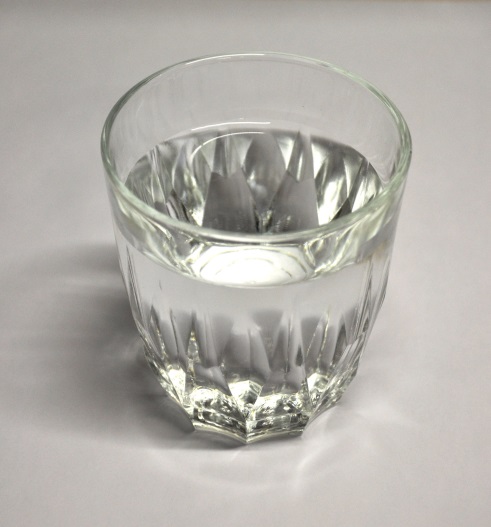 Az ivóvíz
Forrása:
ásott vagy fúrt kút
felszíni vizek

Az ivóvízzel szembeni követelmények:
színtelen, szagtalan, átlátszó, kellemes ízű
nem tartalmazhat egészségre ártalmas szennyező, fertőző anyagokat
a vízben oldott sók mennyisége nem lehet több, mint  500 mg/dm3.
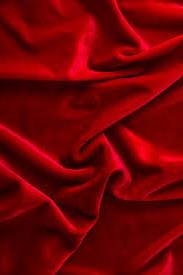 Az ivóvíz felhasználása10
[10] Vízminősítés, vízkezelés (egyetemi jegyzet, 1999) Szerzők: Dr. Barkács Katalin, Dr. Borossay József, Dr. Biczók Gyula, 27-28. old.
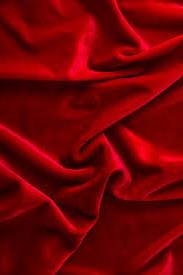 Tudod-e, hogy…
Nézzünk utána…
A víz körforgása a természetben
A természetes vizek szennyezései
A savas eső kialakulása és hatásai
A víztisztítás 
Takarékos vízfelhasználás
A WC története
A vízkeménység
A víz szerepe a különböző vallásokban
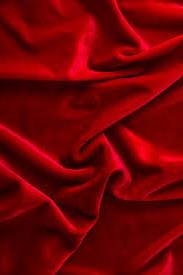 A víz fizikai tulajdonságai
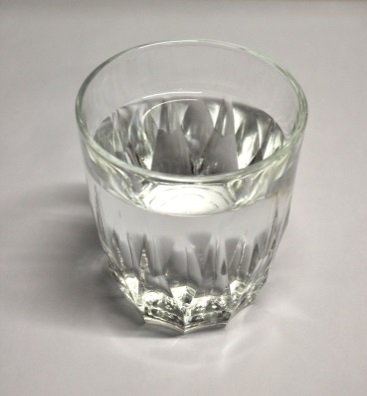 A víz (folyadék)
színtelen, szagtalan, íztelen, szobahőmérsékleten folyadék,
sűrűsége +4 °C-on a legnagyobb, 
normál légköri nyomáson 100 °C-on forr (gőzzé alakul) és 0 °C-on jéggé fagy,
nem gyújtható meg és az égést nem táplálja.
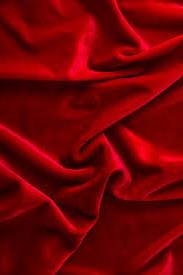 A víz fizikai tulajdonságai
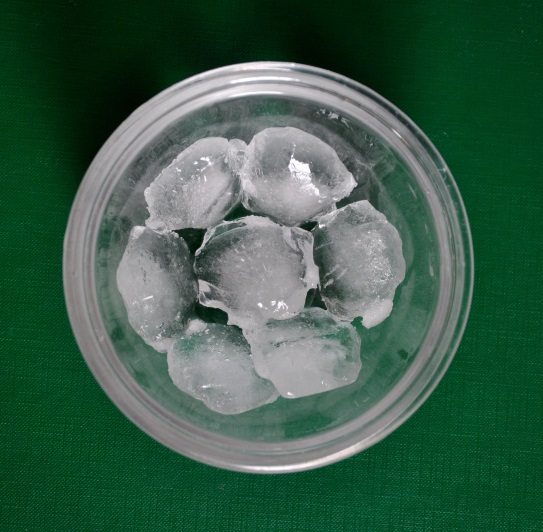 A jég: 
Sűrűsége kisebb mint a vízé, ezért úszik a vízen.

(Másképpen megfogalmazva: a jég térfogata nagyobb az ugyanakkora tömegű vízénél.)
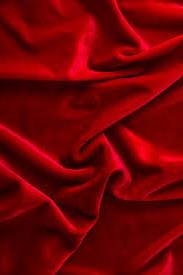 Tudod-e, hogy…
A víz fizikai tulajdonságai
Mi a különbség a folyékony víz, a jég, a vízgőz között?

Mindhárom ugyanaz az anyag különböző állapotban. 
A különbség a vízrészecskék közötti kölcsönhatás erősségében van.
Ha a vízrészecskék közötti kölcsönhatások megváltoznak, akkor megváltozik a víz halmazállapota, de az anyagi minősége nem.
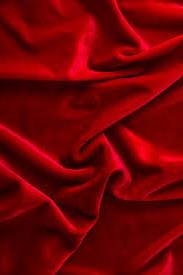 A víz alkotóelemei
Vízbontás11

Kísérlet:
Állítsuk össze a vízbontó-készüléket.
Töltsük fel híg kénsavoldattal (vagy nátrium-szulfát oldattal), majd helyezzük egyenfeszültség alá.
A képződő gázokat vizsgáljuk meg. A nagyobb térfogatú gázhoz tartsunk égő gyújtópálcát, a kisebb térfogatúhoz pedig parázsló gyújtópálcát.
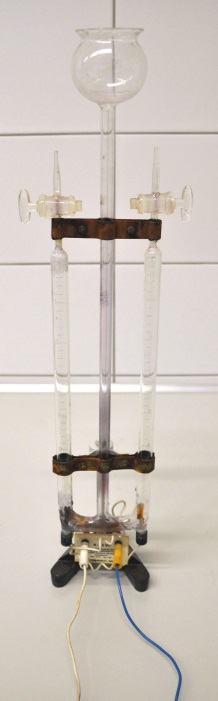 [9] Rózsahegyi M. és Wajand J.: Látványos kémiai kísérletek (Mozaik Oktatási Stúdio – Szeged 1999) 227. old.
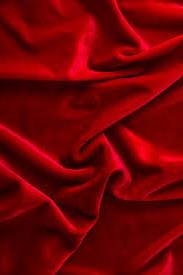 A víz alkotóelemei
Tapasztalat:
Az egyenfeszültség hatására az elektródoknál pezsgés tapasztalható. 
A vízbontó-készülék negatív pólusán fejlődő gáz térfogata kétszerese a pozitív póluson fejlődő gázénak. 
Mindkét gáz színtelen, szagtalan.
A negatív póluson kivált gáz ég, a pozitív póluson keletkezett gáz táplálja az égést (a parázsló gyújtópálcát lángra lobbantja).
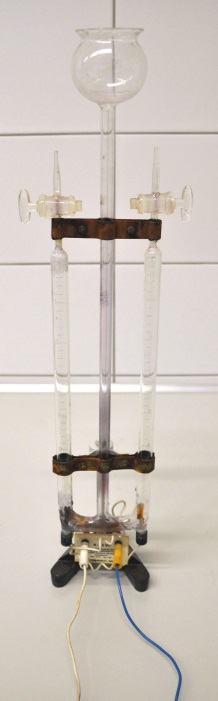 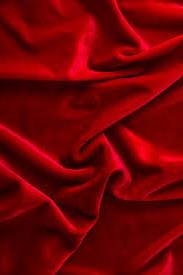 A víz alkotóelemei
Az éghető gáz a hidrogén, 
az égést tápláló gáz az oxigén.
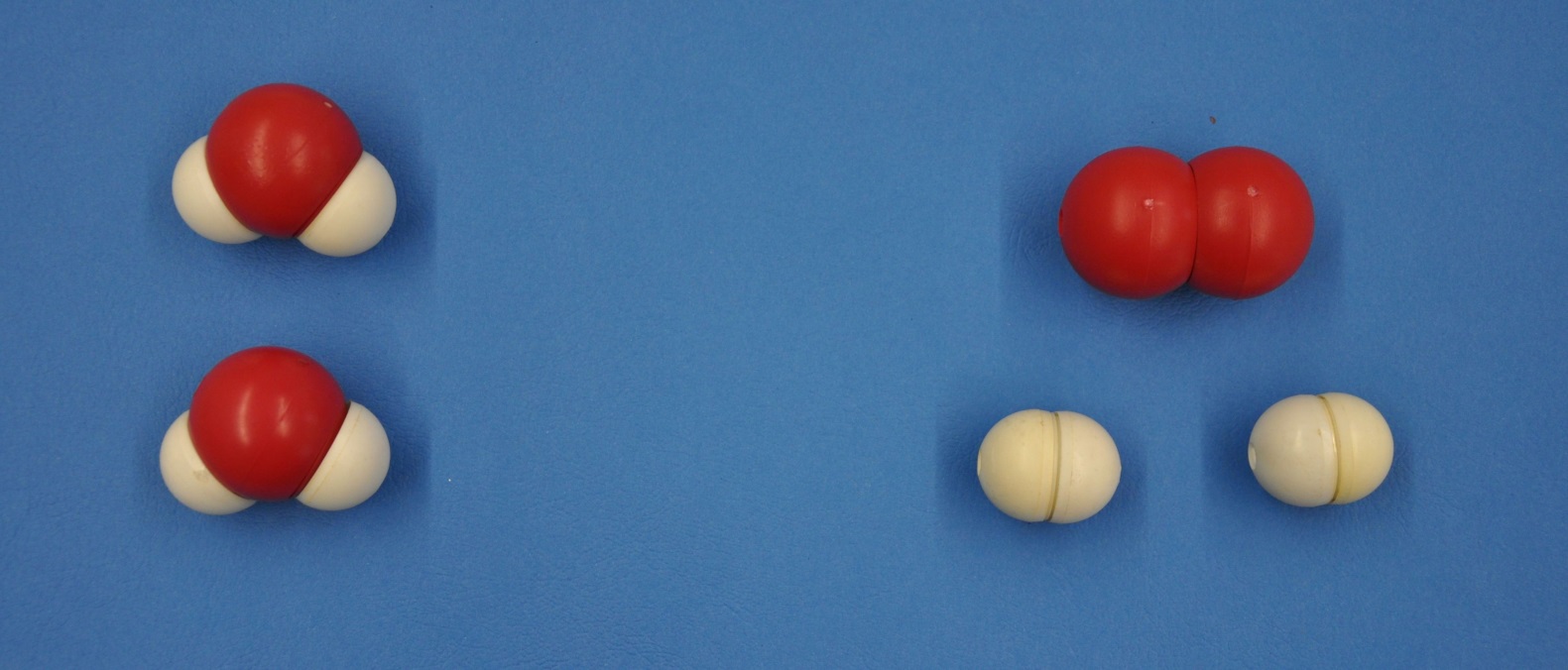 oxigén
elektromos mező
víz
hidrogén
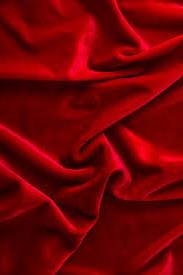 A víz alkotóelemei
A víz bontásakor mindig kétszer annyi térfogatú hidrogéngáz képződik, mint oxigén, mivel a vízben az alkotórészek aránya állandó.





A vízbontás során egy anyagból két új anyag keletkezik, ezért ez a folyamat kémiai változás.
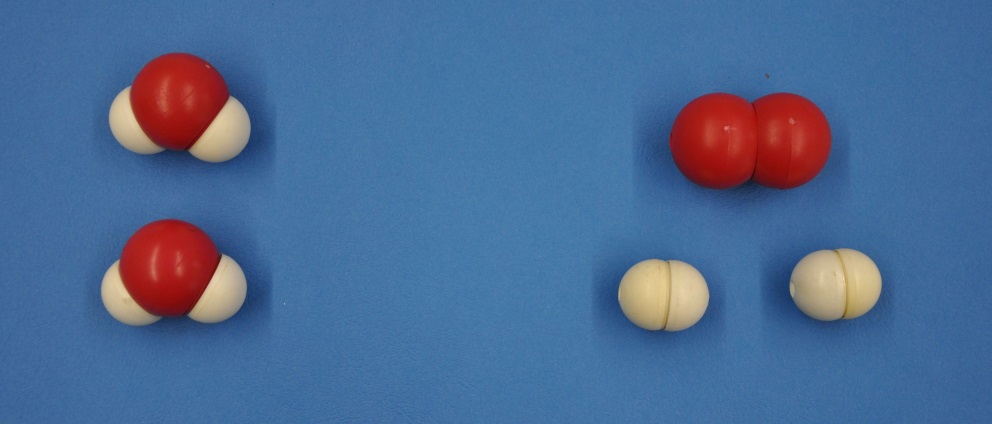 oxigén
elektromos mező
víz
hidrogén
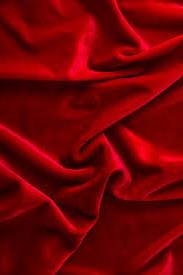 A víz alkotóelemei
A víz vegyület.

A vegyületek olyan összetett anyagok, melyek kémiai reakcióval tovább bonthatók. 

A vegyületekben az alkotórészek aránya állandó.
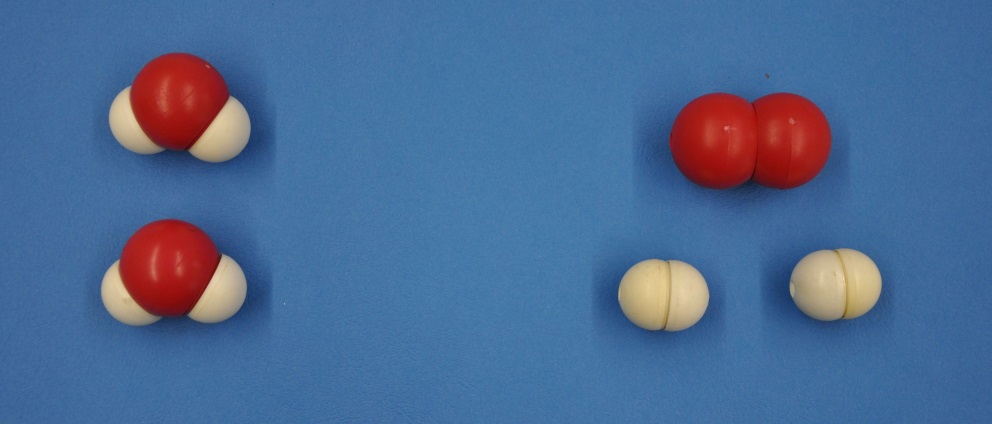 oxigén
elektromos mező
víz
hidrogén
vegyület
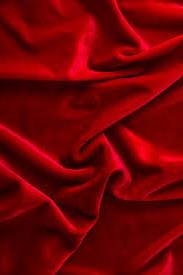 A víz alkotóelemei
Az elemek olyan anyagok, amelyek kémiai reakcióval tovább már nem bonthatók.

pl.: hidrogén, oxigén
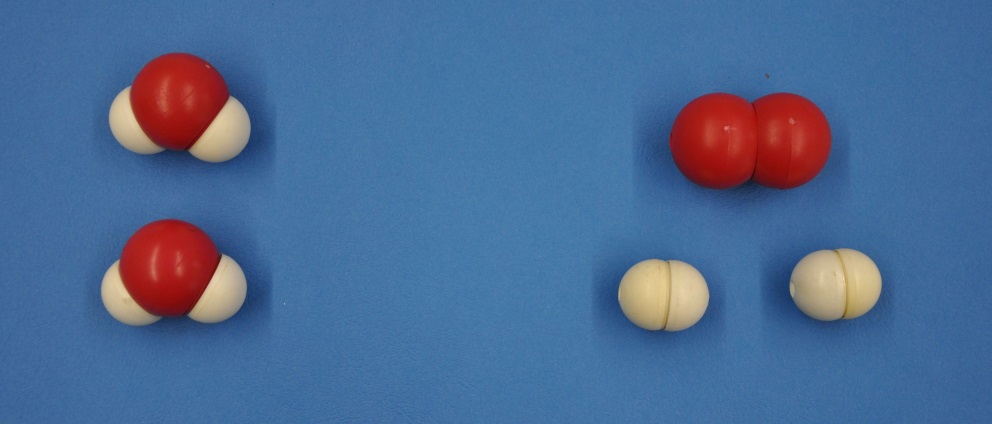 oxigén
elektromos mező
elemek modelljei
víz
hidrogén
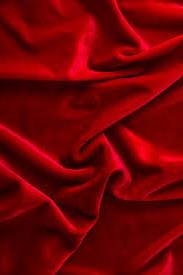 A víz alkotóelemei
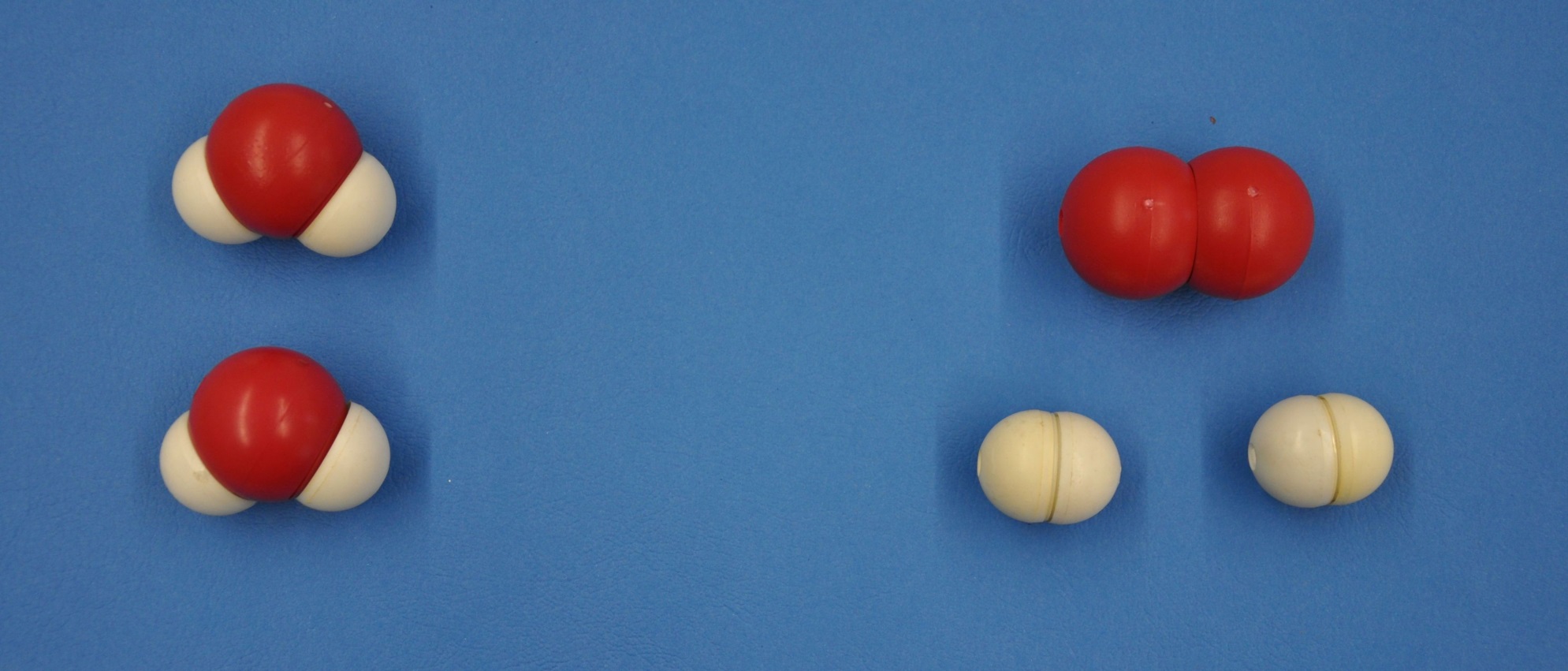 oxigén
bomlás
egyesülés
víz
hidrogén
vegyületek
elemek
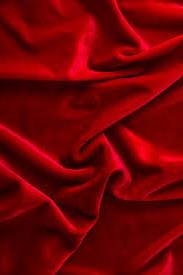 A víz alkotóelemei
Bomlásnak nevezzük azokat a kémiai folyamatokat, amelyek során egy anyagból két vagy több anyag keletkezik.

Egyesülésnek nevezzük azokat a kémiai folyamatokat, amelyek során két vagy több anyagból egy anyag jön létre.

	pl.: oxigén + hidrogén → víz
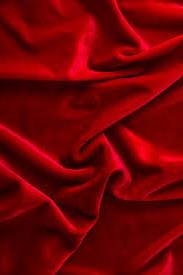 Az oldatok
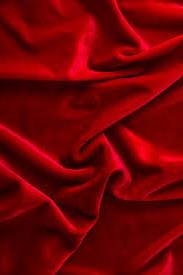 Tudod-e, hogy…
Oldatok a mindennapokban
Milyen oldatokat használunk nap mint nap?
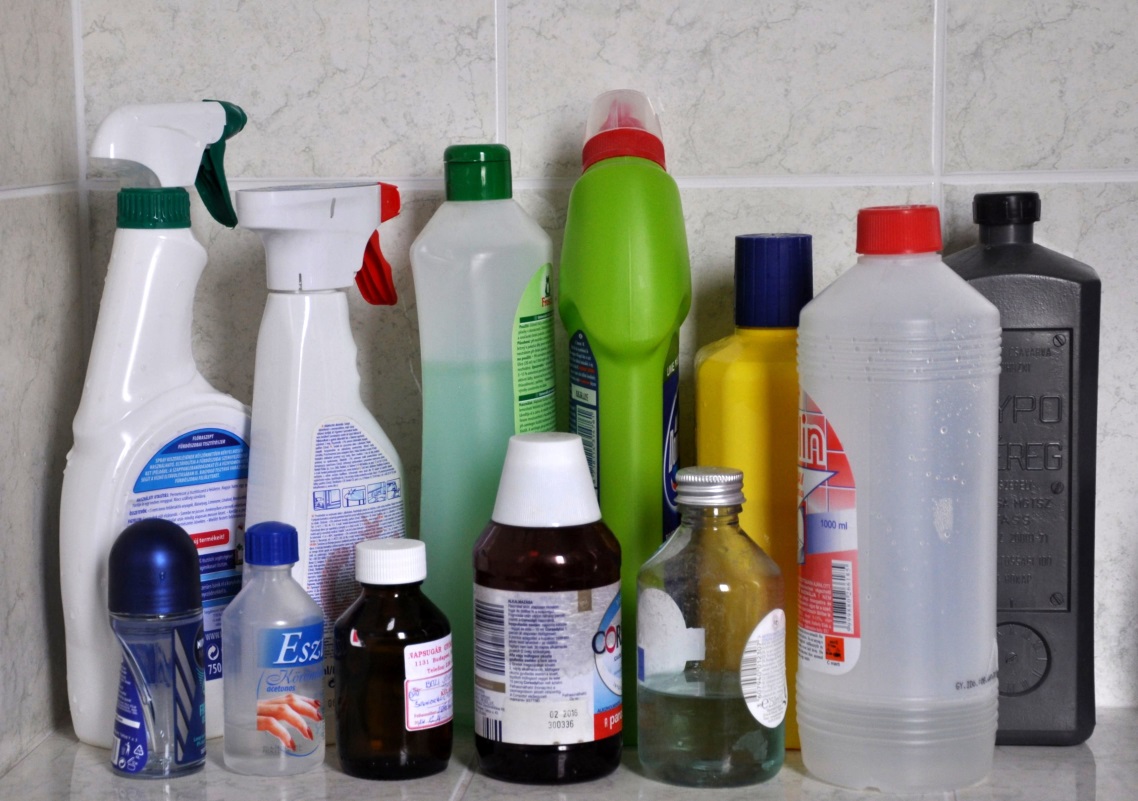 tea
kávé
limonádé
ecet
…
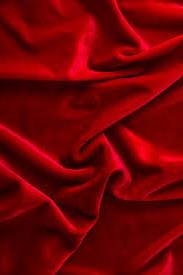 Tudod-e, hogy…
Hogyan készülnek az oldatok?
Hogyan és miből készül a limonádé, a szörp és az instant kávé?

  Limonádé     =       víz       +   cukor + citromlé
 
     Szörp        =        víz       +  sűrített gyümölcslé
 
Instant kávé   =        víz       +  kávépor


     oldat         =  oldószer  +  oldott anyag
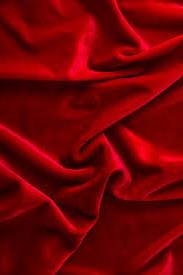 Tudod-e, hogy…
Mi az oldószer és 
mi az oldott anyag?
Azt az összetevőt tekintjük oldott anyagnak, ami az oldat hatóanyaga (vagy szennyezője). 

A teában, szörpben nem egy, hanem többféle oldott anyag is van. Ezeknél vagy az „oldószer” (tea), vagy az „oldott anyag” (szörp) már eleve sokféle összetevőt tartalmaz.
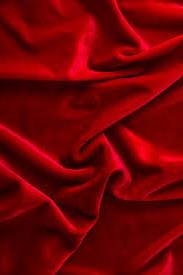 Az oldódás - Kísérlet
Kísérlet:
Kálium-permanganát oldása hideg és meleg vízben.

Tapasztalat:
A meleg vízben a hipermangán gyorsabban feloldódik (gyorsabb színváltozás).

Magyarázat:
A meleg vízben a részecskék 
gyorsabban mozognak.
Az oldódást a részecskék kölcsönhatása, 
állandó mozgása (hőmozgás) okozza.
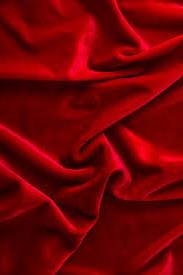 Tudod-e, hogy…
Az oldódás
A cukor hideg vagy forró vízben oldódik gyorsabban?
A kristálycukor vagy a porcukor oldódik gyorsabban?
Hogyan lehetne más módon befolyásolni az oldódás sebességét?
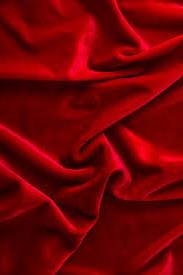 Az oldódás
Az oldódás sebességét befolyásoló tényezők: 
hőmérséklet 
szemcseméret
keverés
 
Az oldódás elősegíthető:
a hőmérséklet változtatásával
aprítással
keveréssel
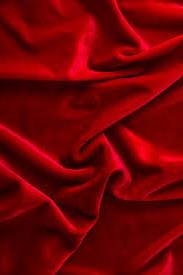 Tudod-e, hogy…
Mi miben oldódik jól?
Zsír oldása vízben és benzinben 

Anyagok és eszközök: 
bicikli lánc, vatta, zsír, csapvíz, 
sebbenzin.
 
Kísérlet: 
A zsíros-olajos láncot megfogjuk, 
aztán először vizes, 
majd benzines vattával megtöröljük a kezünket.
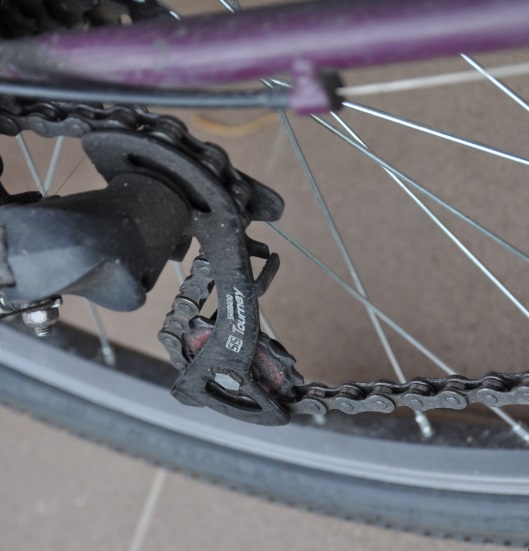 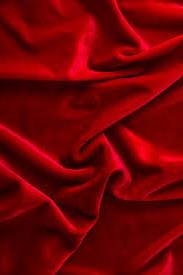 Tudod-e, hogy…
Mi miben oldódik jól?
Zsír oldása vízben és benzinben 

Tapasztalat: 
A vizes vatta nem oldja le a
 zsírt, a benzines vatta 
azonban igen.

Magyarázat: 
Az oldhatóság függ az anyagi minőségtől: 
„hasonló a hasonlóban oldódik”.
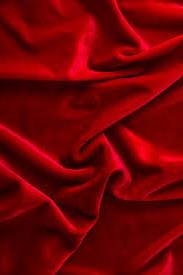 Tudod-e, hogy…
Mi miben oldódik jól?
Hogyan oldódik a jód különböző oldószerekben?
Kísérlet:
Három Petri-csészébe sorra benzint, alkoholt és vizet öntünk, majd mindegyikbe egy-egy jódkristályt teszünk.
Tapasztalat:
A jód jól oldódik benzinben és alkoholban, vízben azonban nem.
A jód alkoholban barnás színnel, benzinben lilás színnel oldódik.
alkohol
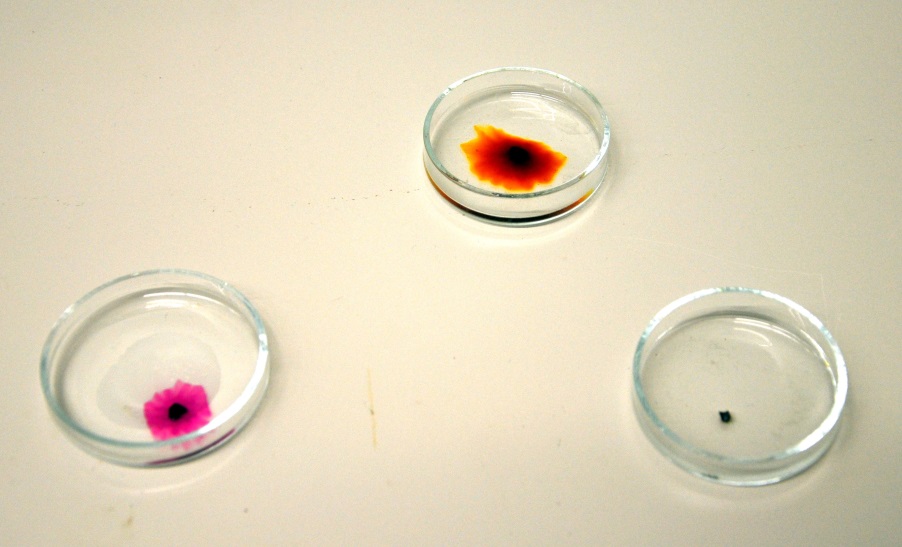 benzin
víz
jód
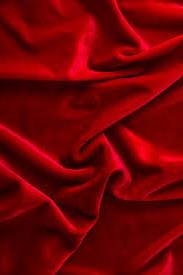 Tudod-e, hogy…
Mi miben oldódik jól?
üveg, mészkő, jód, ecet, étolaj, homok, cukor, gyertya, polietilén, hipermangán, alkohol, zsír, szén, konyhasó
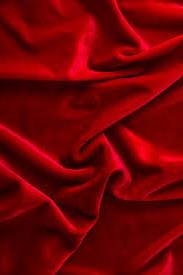 Tudod-e, hogy…
Mi miben oldódik jól?
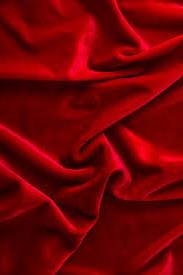 Milyen oldószereket ismerünk?
Gyakori oldószerek:
víz
alkohol
éter
aceton
benzin
szén-tetraklorid
terpentin
(benzol)
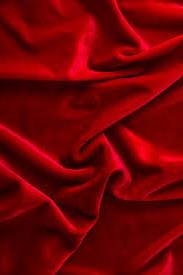 Oldhatóság
Az anyagoknak azt a tulajdonságát, hogy különböző oldószerekben különböző mértékben oldódnak fel, oldhatóságnak   (oldékonyságnak) nevezzük. 

Az oldhatóság függ:
az oldandó anyag és az oldószer anyagi minőségétől,
a hőmérséklettől,
a nyomástól (gázok esetében).
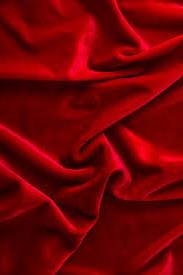 Oldhatóság
Az anyagok oldhatóságát a 100 g oldószer által feloldható anyag tömegével adhatjuk meg. 
(A hőmérsékletet is fel kell tüntetni!)

Pl.: a réz-szulfát oldhatósága vízben, 20 °C-on: 20,7 g

Másképpen megfogalmazva: 100 gramm vízben 20 °C-on maximum 20,7 g réz-szulfát oldódik fel.
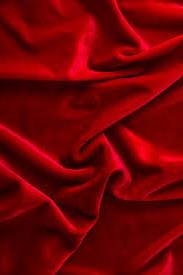 Gázok oldhatósága
A gázok oldhatósága függ:
a hőmérséklettől (a hőmérséklet növekedésével csökken)
és a nyomástól is (nagyobb nyomáson több gáz oldódik).
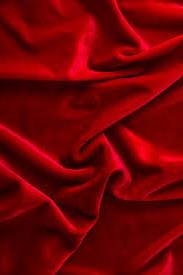 Telítetlen és telített oldatok
Telítetlen oldat: az az oldat, melyben az oldandó anyagból még több is fel tud oldódni adott hőmérsékleten.

Telített oldat: az az oldat, melyben az oldandó anyagból már nem tud több feloldódni adott hőmérsékleten.

Túltelített oldat: olyan nem stabil állapot, melyben az oldat több oldott anyagot tartalmaz, mint ugyanazon a hőmérsékleten a telített oldat.
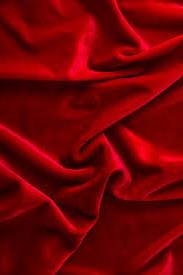 Kristályosítás10
Kísérlet:
Készítsünk forrón telített réz-szulfát oldatot (80 °C-on 53,6 g réz-szulfát oldódik fel 100 g vízben), majd hűtsük le úgy, hogy pálcára erősített fonalat lógatunk bele felülről. Egy-két nap után nézzük meg a fejlődött kristályokat.
A kristályok kiválása és növekedése az oldódással ellentétes folyamat.
[10] Rózsahegyi M. és Wajand J.: Látványos kémiai kísérletek (Mozaik Oktatási Stúdio – Szeged 1999) 46. old.
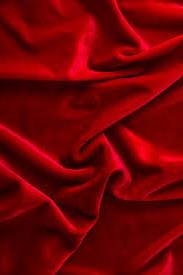 Tudod-e, hogy…
Miért van több plankton a hideg tengerekben?

Hogyan függ a különféle szilárd anyagok oldhatósága a hőmérséklettől?
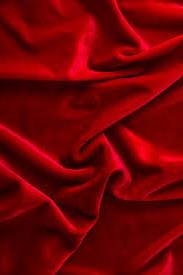 Oldódást kísérő hőmérsékletváltozás
Oldás közben gyakran tapasztalható, hogy megváltozik az oldat hőmérséklete. 
A nátrium-hidroxid   oldásakor az oldat felmelegszik11. A folyamat exoterm. 
A nátrium-nitrát oldásakor az oldat lehűl11, a folyamat endoterm. 

A jelenség magyarázata, hogy oldás során az oldandó anyag és az oldószer részecskéi kölcsönhatásba lépnek egymással.
[11] Rózsahegyi M. és Wajand J.: Látványos kémiai kísérletek (Mozaik Oktatási Stúdio – Szeged 1999) 43-44. old.
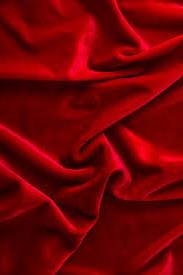 Tudod-e, hogy…
Az oldatok töménysége
Hogy hígíthatjuk az oldatokat?
oldószer hozzáadásával

Hogyan töményíthetjük az oldatokat?
oldandó anyag adagolással
oldószer elpárologtatásával
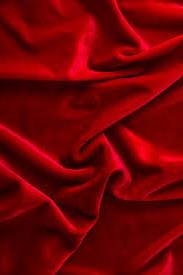 Az oldatok töménysége
Oldat = oldószer + oldott anyag
Oldat tömege = oldószer tömege + oldott anyag tömege
Mennyi az oldat tömege, ha 
az oldószer tömege: 30 g
az oldott anyag tömege: 3 g

	X = 30 + 3 = 33 g
Mennyi az oldott anyag tömege, ha 
az oldat tömege: 150 g
az oldószer tömege: 110 g

	X = 150 - 110 = 40 g
Mennyi az oldószer tömege, ha 
az oldat tömege: 1000 g
az oldott anyag tömege: 50 g

X = ………………………………..
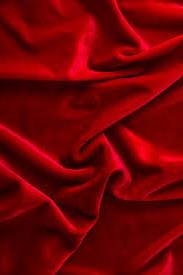 Az oldatok töménysége
Tömegszázalék:
A tömegszázalék az mutatja meg, hogy 
hogy 100 g oldat hány gramm oldott anyagot tartalmaz,

az oldott anyag tömege hány %-a az oldat tömegének.
10 g oldandó anyag
(pl. só)
90 g oldószer
(pl. víz)
100 g 
w = 10%
oldat
(pl. sós víz)
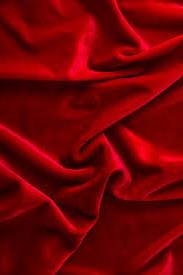 Az oldatok töménysége
oldott anyag tömege
oldott anyag tömege
* 100
* 100
tömeg% =
tömeg% =
(oldószer tömege + oldott anyag tömege)
oldat tömege
moldott anyag
* 100
w% =
moldat
moldott anyag
* 100
w% =
moldószer + moldott anyag
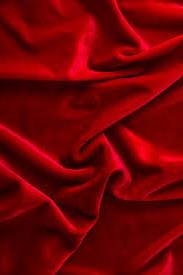 Az oldatok töménysége
oldott anyag térfogata
Térfogatszázalék:
Megmutatja, hogy az oldott anyag térfogata hány %-a az oldat térfogatának. 

(A 100 cm3 oldatban levő oldott anyag cm3-einek száma.)
* 100
térfogat% =
oldat térfogata
Voldott anyag
* 100
φ% =
Voldat
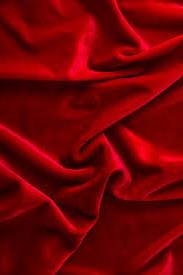 A vizes oldatok kémhatása
A tiszta víz semleges kémhatású.
Vannak olyan anyagok, amelyeknek vizes oldata nem semleges kémhatású.
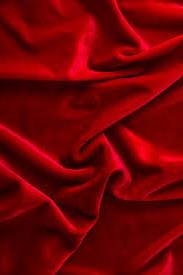 A vizes oldatok kémhatása
Milyen savanyú ízű oldatokat ismerünk?
Mitől savanyúak ezek?
citromlé
ecet
szódavíz
C-vitamin
citromsav
ecetsav
szénsav
aszkorbinsav
A savanyú ízű oldatok ízét a bennük lévő savak okozzák. 
Ezek az oldatok savas kémhatásúak.
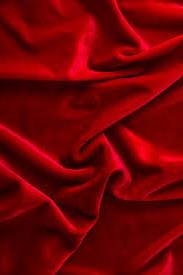 A vizes oldatok kémhatása
A laboratóriumban található legfontosabb savas kémhatású oldatok:
sósavoldat (HCl-oldat)
kénsavoldat (H2SO4-oldat)
salétromsavoldat (HNO3-oldat)
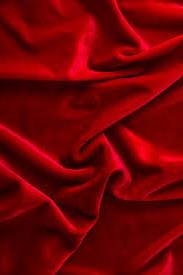 A vizes oldatok kémhatása
Ismerünk lúgos kémhatású oldatokat is…
szappan oldat
lefolyó tisztító
hypo
A laboratóriumban található legfontosabb lúgoldatok:
nátrium-hidroxidoldat (NaOH-oldat)
ammóniaoldat (NH3-oldat)
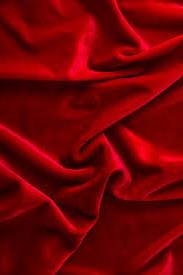 A vizes oldatok kémhatása
A vizes oldatok
semleges,
vagy savas, 
vagy lúgos
kémhatásúak lehetnek.
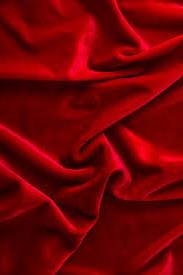 Tudod-e, hogy…
Láthatóvá tehető-e az anyagok kémhatása (savassága, lúgossága)?
Kísérlet: 
Mártsunk desztillált vízbe, sósavoldatba és ammóniaoldatba univerzális indikátorpapírt. 

Tapasztalat: 
A desztillált víz esetében nem tapasztalunk színváltozást (sárgás-zöldes színű marad).
A savas oldatok esetében az univerzális indikátorpapír piros színű lesz, az ammóniaoldat esetében kék.
Miért változik meg a tea színe ha citromlevet adunk hozzá?
[Speaker Notes: (citrom, ecet, stb. is lehet)]
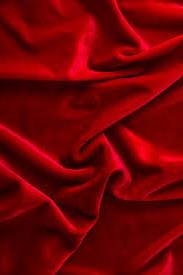 Sav-bázis indikátorok
Az indikátorok olyan anyagok, amelyek színváltozással jelzik az oldat kémhatását.
Laboratóriumi indikátorok
univerzális indikátorpapír
lakmusz
fenolftalein
metilnarancs
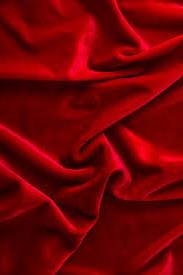 Természetes eredetű indikátorok
meggylé
vörös káposzta leve
lila hagyma
tea
cékla
virágszirmok színanyagai
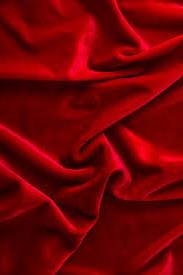 Tudod-e, hogy…
Milyen színűek az indikátorok?
Kísérlet: 
Három kémcsőbe kevés HCl-oldatot öntünk, három kémcsőbe pedig NaOH-oldatot. 
A kémcsövekbe rendre lakmuszt, fenolftaleint és univerzális indikátort cseppentünk. 

Tapasztalat:
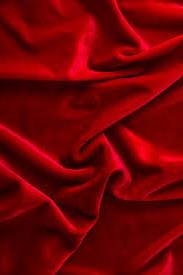 Hogyan mérhetjük az anyagok kémhatását?
A kémhatás a vizes oldatok egyik jellemző tulajdonsága. 
A kémhatást pH-val jellemezzük. 
A közönséges oldatok pH-ját 0-14-ig terjedő skálán ábrázoljuk:




A semleges oldatok pH-ja 7, a savasoké 7-nél kisebb, a lúgosaké 7-nél nagyobb.
semleges
savas
lúgos
14
pH
5
10
11
13
2
4
1
7
9
6
12
3
8
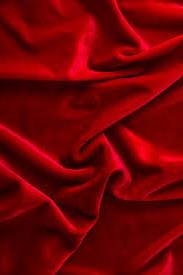 Hogyan változik az a pH, ha hígítjuk a savas és lúgos oldatokat?
Kísérlet: 
Kémcsőben lévő, különböző töménységű HCl- és NaOH-oldatokba univerzális indikátorpapírt teszünk. 

Tapasztalat: 
A különböző töménységű oldatokba mártott indikátorpapír színe különbözik.
(Az univerzális indikátor a savas és lúgos jelleg mértékét is mutatja.)

Magyarázat: 
Ha a savas, vagy lúgos oldatokat hígítjuk, akkor azok pH-ja közelít a semleges pH-hoz.
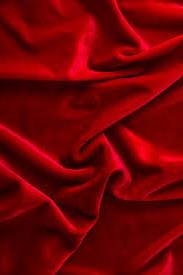 Az oldatok közömbösítése
Kísérlet: 
Főzőpohárban lévő NaOH-oldatba fenolftalein indikátort cseppentünk, majd bürettából HCl-oldatot csepegtetünk a NaOH-oldatba. 

Tapasztalat: 
Az oldat színe halványodik, majd eltűnik, jelezve, hogy az oldat lúgossága csökken, s végül semleges kémhatású lesz.

Magyarázat:
HCl + NaOH		NaCl + H2O
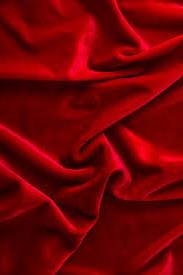 Az oldatok közömbösítése
A savas és lúgos oldatok reakciója során só és víz keletkezik. Ezt a folyamatot közömbösítésnek nevezzük.
A közömbösítés :


Ha a közömbösítés eredményeképpen semleges kémhatású oldatot kapunk, akkor ezt a folyamatot semlegesítésnek nevezzük.
sav + lúg 			só* + víz
* A só nem csupán a konyhasót, hanem egy vegyületcsoportot jelöl.
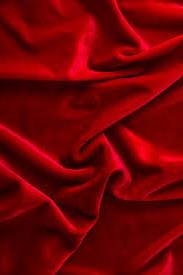 Az anyagok csoportosítása
… a bennük lévő részecskék száma szerint
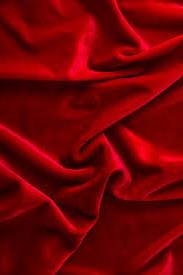 Anyagok
Tiszta anyagok
(egykomponensű anyagok)
Keverékek
(többkomponensű anyagok)
Elemek
Vegyületek
Homogén
Heterogén
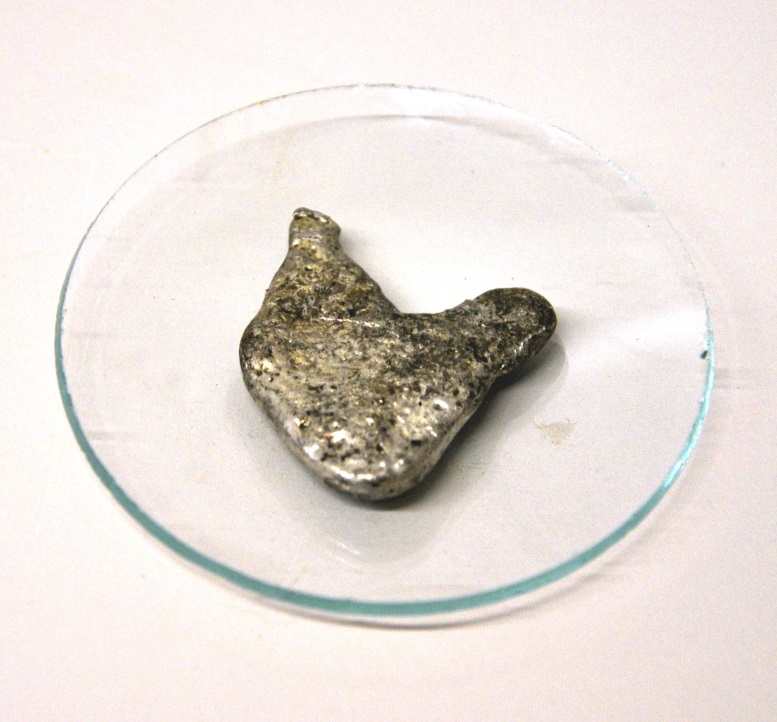 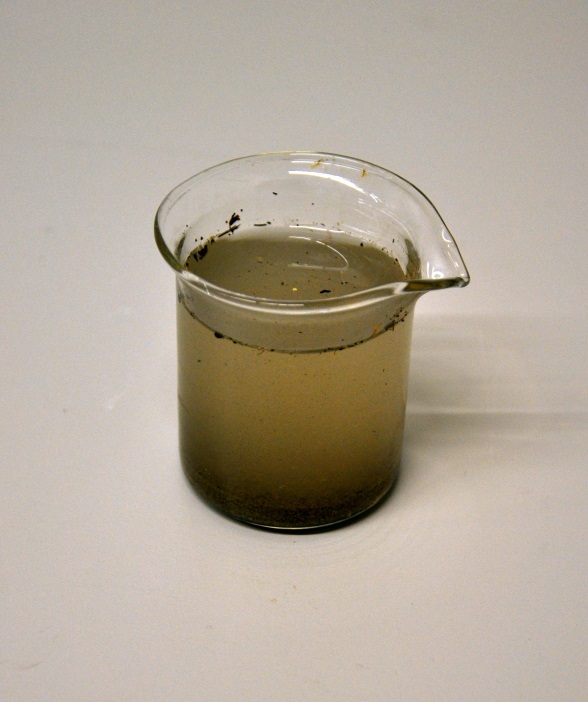 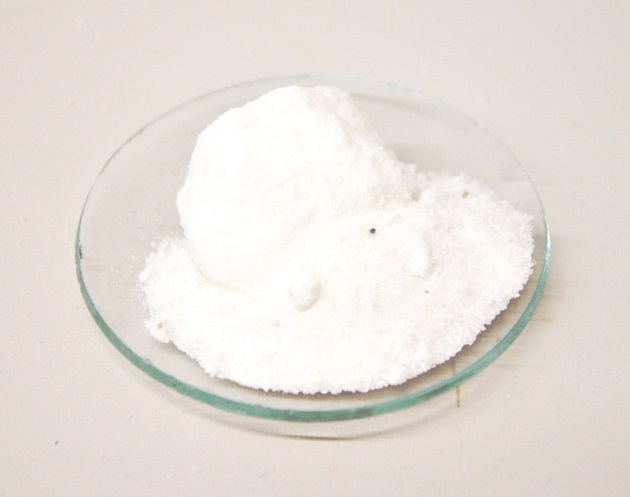 Elegy
Oldat
pl.: cukros víz
pl.: levegő
pl.: Ag
pl.: NaCl
homokos víz
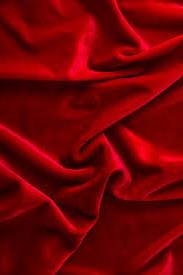 Kémiailag tiszta anyagok
Kémiailag tiszta anyagok: egyfajta összetevőből felépülő anyagok (pl. vas, nitrogén, víz, nátrium-klorid).
Elemek: Az elemek olyan egyszerű anyagok, amelyek kémiai reakcióval nem bonthatók más anyagokra.
Elemek: 
fémek
félfémek
nemfémek
réz
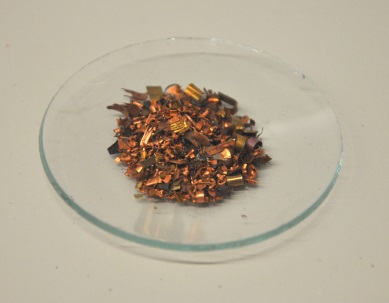 ólom
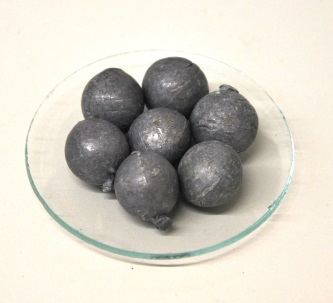 ezüst
nátrium
ón
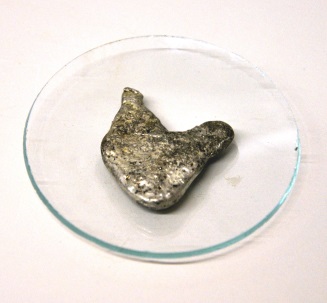 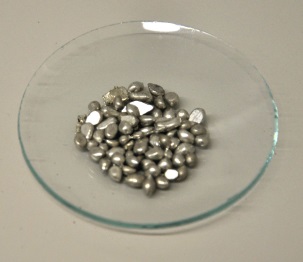 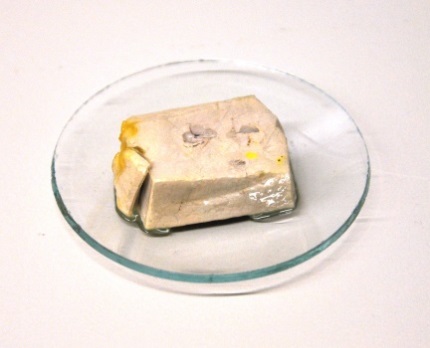 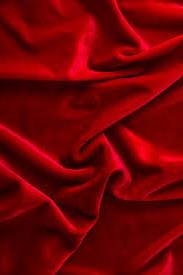 Kémiailag tiszta anyagok
Vegyületek: A vegyületek olyan összetett anyagok, amelyek kémiai reakcióval egyszerű anyagokra bonthatók.
A vegyületek fontos jellemzői, hogy:
alkotórészei az eredeti tulajdonságaikat nem tartják meg, 
kémiai reakcióval egyszerű anyagokra bonthatók (pl.: víz → hidrogén + oxigén),
összetétele állandó és az anyagra jellemző.
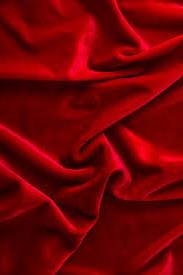 Keverékek
Keverékek: többkomponensű anyagi halmazok.

A keverékek fontos jellemzői, hogy:
összetevőik tulajdonságai az összekeverés után nem változnak meg,
alkotórészei fizikai úton szétválaszthatók,
alkotórészeinek aránya változhat.
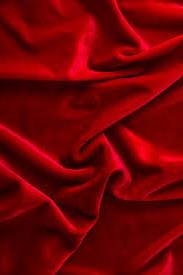 Kísérlet: vegyület vs. keverék12
Kísérlet: 
Tegyünk kevés vasport, kénport és vas-kénpor keveréket egy-egy kémcsőbe és adjunk hozzájuk kevés sósavat. Figyeljük meg melyik esetben tapasztalható reakció. Ahol gázfejlődést tapasztalunk, kézzel az orr felé legyezve szagoljuk meg a keletkezett gázt. A kísérlet alapján adjuk meg melyik komponens reagált a vas és kénpor keverékben. Vizsgáljuk meg a maradékot, adjuk meg mi maradt vissza?

2. Kísérlet: 
Vas- és a kénport reagáltatva egymással, vas-szulfid keletkezett. Hasonlítsuk össze a vas-szulfid színét a vas es kénport tartalmazó keverékkel. 
Tegyünk késhegynyi vas-szulfidot egy kémcsőbe es adjunk hozza kevés sósavat. A fejlődő gáz szaga jelzi, hogy nem ugyanaz a gáz keletkezett, mint a keverék esetében.
[12] Lakatos J.: Általános és szerves kémiai laboratóriumi gyakorlatok a Műszaki Földtudományi Kar Hallgatói számára (2009)  3. old.
http://www.uni-miskolc.hu/home/web/wwwkoh/www/hun/kemiai_int/kollegak/j_lakatos/2011/5_gyakorlat.pdf
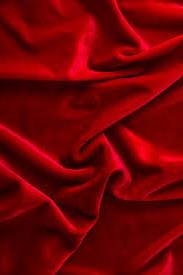 Keverékek szétválasztási módszerei
A keverékek szétválasztása a komponensek különböző tulajdonságai alapján történik.


pl.: 
halmazállapot
méret
sűrűség
oldhatóság
forráspont
mágnesesség
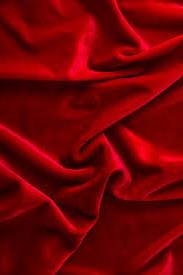 Keverékek szétválasztási módszerei
KÖSZÖNÖM A FIGYELMET!